Zavedenie povinnej b2b elektronickej fakturácie a oznamovania údajov o zdaniteľných transakciách v podmienkach SR
Ministerstvo financií Slovenskej republiky
Sekcia daňová a colná, odbor nepriamych daní
23. júna 2025
ViDA - Elektronická fakturácia a systém predkladania údajov
OBSAH PREZENTÁCIE:
 Balík ViDA
Cezhraničná e-fa a elektronické oznamovanie údajov pre cezhraničné transakcie (EU DRR) – od 1. júla 2030
Transpozícia článkov smernice DPH do zákona o DPH 
 Tuzemská e-fa od 1. júla 2030
Tuzemská e-fa a elektronické oznamovanie údajov pre tuzemské transakcie  (od 2027)
Transpozícia článkov smernice DPH do zákona o DPH
23/06/2025
Novela zákona o DPH – e-fakturácia o oznamovanie údajov
2
ViDA - Elektronická fakturácia a systém predkladania údajov
Základ:
 11. marca 2025 -  Rada Ecofin schválila Balík ViDA (VAT in the digital age)
Balík obsahuje:
 smernica Rady (EÚ) 2025/516 (ktorou sa mení smernica 2006/112/ES)
 nariadenie Rady (EÚ) 2025/517 (ktorým sa mení nariadenie č. 904/2010)
vykonávacie nariadenie Rady (EÚ) 2025/518 (ktorým sa mení vykonávacie nariadenie č. 282/2011)
23/06/2025
Novela zákona o DPH – e-fakturácia o oznamovanie údajov
3
ViDA - Elektronická fakturácia a systém predkladania údajov
Základ:
 11. marca 2025 -  Rada Ecofin schválila Balík ViDA (VAT in the digital age)
Balík obsahuje:
 smernica Rady (EÚ) 2025/516 (ktorou sa mení smernica 2006/112/ES)
 nariadenie Rady (EÚ) 2025/517 (ktorým sa mení nariadenie č. 904/2010)
vykonávacie nariadenie Rady (EÚ) 2025/518 (ktorým sa mení vykonávacie nariadenie č. 282/2011)
23/06/2025
Novela zákona o DPH – e-fakturácia o oznamovanie údajov
4
ViDA - Elektronická fakturácia a systém predkladania údajov
Obsah ViDA balíka:
Balík obsahuje 3 časti:
 Platformová ekonomika – posilnenie úlohy platforiem vo výbere DPH pri krátkodobom prenájme ubytovania a osobnej doprave prostredníctvom
	modelu „domnelého dodávateľa“.

Jedna registrácia na DPH (SVR) – ak podnikateľ podniká vo viacerých členských štátoch – rozšírenie schém OSS a mechanizmu RCM pre cezhraničné dodania

III.	Elektronická fakturácia a digitálne oznamovanie údajov z e-faktúr
23/06/2025
Novela zákona o DPH – e-fakturácia o oznamovanie údajov
5
ViDA – Časový horizont implementácie hlavných opatrení
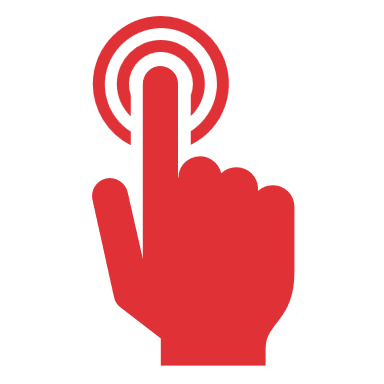 Od 25. marca 2025 (od zverejnenia smernice DPH v Úradnom vestníku EÚ)
Členské štáty si môžu zaviesť povinnú e-fakturáciu (bez derogácie) pre tuzemské transakcie s podmienkami, aké si určia.
Môžu si zaviesť vnútrozemský systém predkladania údajov (na základe vlastných podmienok), ale len do roku 2030 (právny základ je čl. 273 smernice o DPH) !!!
Od roku 2030 musí byť tuzemský systém predkladania údajov kompatibilný s EU-DRR. 
Od 1. júla 2028
Implementácia modelu domnelého dodávateľa pre platformy (krátkodobé ubytovanie a osobná preprava osôb).
Jedna registrácia na DPH – rozšírenie OSS schém, zavedenie novej schémy OSS pre premiestnenie tovaru do IČŠ, povinné uplatňovanie RCM podľa čl. 194 smernice  DPH.
Od 1. júla 2030
Povinná e-fakturácia pre cezhraničné EÚ transakcie 
 EU DRR (digital reporting requirements) – Oznamovanie údajov z cezhraničných (EÚ) transakcií
povinné oznamovanie údajov pre dodávateľa 
Voliteľné na ČŠ, či zavedie takúto povinnosť aj pre nadobúdateľa
Voliteľné na ČŠ, či zavedie takúto povinnosť aj pre vnútroštátne transakcie
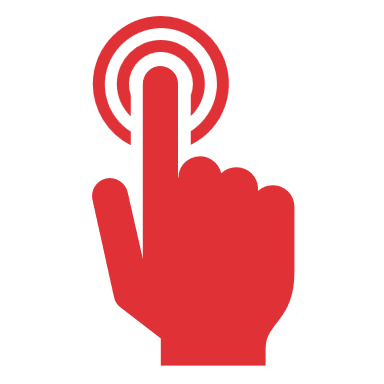 23/06/2025
Novela zákona o DPH – e-fakturácia o oznamovanie údajov
6
E-fakturácia a DRR pri cezhraničných transakciách
Elektronická fakturácia a  digitálne oznamovanie údajov z
 cezhraničných (EÚ) transakcií od 1. júla 2030
23/06/2025
Novela zákona o DPH – e-fakturácia o oznamovanie údajov
7
ViDA – E-fakturácia pri cezhraničných transakciách - 1. júl 2030
Prečo sa zavádza e- faktúra?
Od 1. júla 2030
Dodanie tovaru do iného ČŠ, dodanie tovaru a služby s miestom dodania v inom ČŠ, v ktorom nie je dodávateľ usadený
Vyhotovenie e-fa v lehote 10 dní po vzniku zdaniteľnej udalosti
Zaslanie údajov v čase vyhotovenia e-fa finančnej správe
Finančná správa zasiela údaje po ich prijatí do centrálneho systému VIES bezodkladne
Porovnanie údajov (dodaní v. nadobudnutí) vo veľmi krátkom čase v centrálnom VIES-e.
Súčasnosť:
Dodanie tovaru a služby (čl. 44 smernice) do iného ČŠ 
Vykázanie dodania v súhrnnom výkaze nasledujúci mesiac po dodaní
Odoslanie dát do systému VIES do mesiaca od uskutočnenia transakcie 
Daňový úrad kupujúceho má k dispozícii dáta z VIES – cca 40 dní po uskutočnení transakcie
Efektívny boj proti daňovým podvodom, cielená daňová kontrola
23/06/2025
Novela zákona o DPH – e-fakturácia o oznamovanie údajov
8
ViDA – E-fakturácia pri cezhraničných transakciách - 1. júl 2030
Právny rámec   
Smernica o DPH					Zákon o DPH
§ 71    Faktúrou je každý doklad alebo oznámenie
Základné pravidlo - elektronická faktúra vyhotovená podľa zákona o DPH v SR alebo podľa zákona o DPH v inom ČŠ.

E-fa -  vyhotovená, zaslaná a prijatá v štruktúrovanom elektronickom formáte, ktorý umožňuje jej automatizované a elektronické spracovanie, a ktorá je v súlade s:

- EN (STN 16931) a so zoznamom jej syntaxí podľa osobitného predpisu, ak sa faktúra vyhotovuje pri zdaniteľných obchodoch, o ktorých platiteľ oznamuje údaje (cezhraničné EÚ transakcie – dodanie tovaru a služieb)
Článok 218
E- fa = základné pravidlo 
Povinná pre EU cezhraničné transakcie (dodanie tovaru a služieb)
E-FA =faktúra obsahujúca údaje požadované smernicou  a ktorá je aspoň v rozsahu údajov reportovaných cez DRR vyhotovená, zaslaná a prijatá v štruktúrovanom elektronickom formáte, ktorý umožňuje jej automatizované a elektronické spracovanie
Musí byť v súlade s EU normou pre e-fa a so zoznamom jej syntaxí (smernica 2014/55/EÚ)
23/06/2025
Novela zákona o DPH – e-fakturácia o oznamovanie údajov
9
ViDA – E-fakturácia pri cezhraničných transakciách - 1. júl 2030
Právny rámec   
Smernica o DPH					Zákon o DPH
Článok 218
Členské štáty prijmú potrebné opatrenia s cieľom zabezpečiť, aby e-fa:
Obsahovali informácie podľa smernice o DPH
Spĺňali technické normy pre e-fa
Členské štáty umožnia, aby zdaniteľná osoba (ZO) alebo tretia strana konajúca v mene a na účet tejto ZO dodržala vyššie uvedené opatrenia. 
Možnosť povoliť používanie verejného portálu.
Na účely § 71 
Bude potrebné zabezpečiť, aby:

Platitelia, resp. zdaniteľné osoby mali certifikované účtovné systémy, ktoré zabezpečia vystavenie e-faktúry v súlade s požadovanou EU normou,
resp. využili na vystavenie faktúry 3. osobu, ktorá je certifikovaná/akreditovaná alebo
23/06/2025
Novela zákona o DPH – e-fakturácia o oznamovanie údajov
10
ViDA – E-fakturácia pri cezhraničných transakciách - 1. júl 2030
Právny rámec   
Smernica o DPH					Zákon o DPH
Článok 222
Lehota na vyhotovenie e-fa 
Pri cezhraničnom dodaní T alebo poskytnutí S, pri ktorých je osobou povinnou platiť daň odberateľ je lehota na vyhotovenie e-faktúry – najneskôr 10 dní po vzniku zdaniteľnej udalosti 

V prípade prijatia platby vopred pred dodaním T alebo poskytnutím S je lehota na vyhotovenie e-faktúry – najneskôr 10 dní od prijatia platby
§ 73 

V ods. 1, úvodnej vete sa „číslo 15 (dní) sa nahrádza slovom „desiatich“
23/06/2025
Novela zákona o DPH – e-fakturácia o oznamovanie údajov
11
ViDA – E-fakturácia pri cezhraničných transakciách - 1. júl 2030
Právny rámec   
Smernica o DPH					Zákon o DPH
§ 75 

Súčasná právna úprava korešponduje s navrhovanou zmenou (obdobie pokrývajúce súhrnnú faktúru – kalendárny mesiac)
Zmeny:
Lehota na vyhotovenie súhrnnej e-fa – 10 dní po skončení kalendárneho mesiaca
Článok 223
Možnosť vyhotovovania súhrnných faktúr
Lehota na vyhotovenie súhrnnej faktúry: 10 dní po skončení kalendárneho mesiaca, na ktorý sa súhrnná faktúra vzťahuje
Možnosť pre ČŠ vylúčiť súhrnné faktúry pre určité sektory 
Súhrnná faktúra: 
viaceré samostatné dodania T alebo poskytnutia S
dDaňová povinnosť z uvedených dodaní vzniká v tom istom kalendárnom mesiaci
23/06/2025
Novela zákona o DPH – e-fakturácia o oznamovanie údajov
12
ViDA – E-fakturácia pri cezhraničných transakciách - 1. júl 2030
Právny rámec   
Smernica o DPH					Zákon o DPH
§ 74 ods. 1

 písm. c) – poradové číslo fa založené na jednej alebo viacerých sériách, ktoré jednoznačne identifikuje faktúru
Písm. k) – dopĺňa sa na konci  odkaz ( bod 11a.)
Písm. p) a q) - nové:
„p) poradové číslo pôvodnej faktúry, ak ide o opravnú faktúru podľa § 71 ods. 2, 
q) čísla bankových účtov alebo čísla virtuálnych účtov dodávateľa alebo akékoľvek iné identifikátory, ktoré jednoznačne identifikujú účty dodávateľa, na ktoré môže príjemca faktúry túto faktúru zaplatiť.“.
Článok 226
Dopĺňajú sa náležitosti faktúry o body:
11a. – označenie „prenesenie daňovej povinnosti“ ak je DPH povinný platiť odberateľ (čl. 197) , aj označenie „trojstranná transakcia“
16. v prípade opravnej faktúry – poradové číslo, ktoré identifikuje opravenú faktúru 
17. čísla bankových účtov alebo čísla virtuálnych účtov dodávateľa alebo akékoľvek iné identifikátory, ktoré jednoznačne identifikujú účty dodávateľa, na ktoré môžu príjemcovia faktúry túto faktúru zaplatiť.
23/06/2025
Novela zákona o DPH – e-fakturácia o oznamovanie údajov
13
ViDA – E-fakturácia pri cezhraničných transakciách - 1. júl 2030
Právny rámec   
Smernica o DPH					Zákon o DPH
§ 71 ods. 4

Vyhotovenie e-fa nepodlieha súhlasu príjemcu tovaru alebo služby. 
Žiadne výnimky z tohto pravidla.
Článok 232
Vyhotovenie e-fa v súlade s EU normou – nepodlieha súhlasu príjemcu.  
Výnimky:
ČŠ  môžu podmieniť faktúry, ktoré sú v súlade s EU normou, súhlasom príjemcu – len e-fa, ktoré nie sú predmetom oznamovania pre cezhraničné transakcie v prípade, že členský štát využil možnosť v článku 218 (2) – povolenie používania iných noriem na svojom území.
Vyhotovenie e-fa, ktorá je v súlade s inou normou, alebo faktúr v iných e-formátoch než sú e-fa, pre ZO alebo nezdaniteľnú PO, podlieha súhlasu príjemcu. Ale ČŠ môžu stanoviť, aj v prípade, že sa využije iná norma pre tuzemské transakcie, že sa nebude vyžadovať súhlas príjemcu. 
Ak ČŠ využili možnosť vyhotovovať e-fa aj v iných elektronických formátoch, môžu tieto podmieniť súhlasom príjemcu.
23/06/2025
Novela zákona o DPH – e-fakturácia o oznamovanie údajov
14
ViDA – § 80 - EÚ-Digitálne oznamovanie údajov Z EÚ transakcií - 1. júl 2030
Právny rámec   
Smernica o DPH			       	Zákon o DPH
Hlava XI, kapitola 6, Oddiel 1
§ 80 – NOVÝ
Kto je povinný predkladať údaje:

Platiteľ, ktorý dodal T alebo S 
       pod IČ DPH podľa § 4, 4b, 4c alebo 5

Čo oznamujú a komu?
- finančnému riaditeľstvu 
- údaje o:
Dodaní T (vrátane premiestnenia tovaru) oslobodeného od dane do iného ČŠ
Dodaní:
Služby s miestom dodania v inom ČŠ (ak je príjemca osobou povinnou platiť daň)
T alebo Služby s miestom dodania v inom ČŠ (ak je osobou povinnou platiť daň príjemca)
Tovaru v rámci trojstranného obchodu
Súhrnný výkaz sa nahrádza údajmi z cezhraničných transakcií.
Článok 262 
 Každá zdaniteľná osoba identifikovaná na účely DPH
musí predložiť údaje v čl. 264 týkajúce sa:
Dodania T do iného ČŠ a premiestnenie vlastného T
Nadobudnutie T z IČŠ
Dodanie T alebo poskytnutie S, pri ktorých je povinný platiť daň odberateľ (dodávateľ je zahraničná osoba)
Nadobudnutie T a S, pri ktorých je odberateľ povinný platiť DPH
Možnosť: ČŠ môžu stanoviť, že nadobudnutia T a S nebudú podliehať oznamovacej povinnosti
23/06/2025
Novela zákona o DPH – e-fakturácia o oznamovanie údajov
15
ViDA – § 80 - EÚ-Digitálne oznamovanie údajov Z EÚ transakcií - 1. júl 2030
Právny rámec   
Smernica o DPH					Zákon o DPH
Hlava XI, kapitola 6, Oddiel 1
§ 80 – NOVÝ
Ods. 6 – platiteľ (dodávateľ) – oznamuje údaje za každý zdaniteľný obchod (dodanie T/poskytnutie S) finančnému riaditeľstvu:
V čase vyhotovenia e-fa alebo v posledný deň lehoty na vyhotovenie  e-fa (ak nebola e-fa vyhotovená do tohto dňa)
Najneskôr do 5 dní odo dňa vyhotovenia e-fa (ak e-fa vyhotovuje odberateľ namiesto dodávateľa) 

Ods. 7 – platiteľ a zdaniteľná osoba (odberateľ) – oznamuje údaje za každý zdaniteľný obchod finančnému riaditeľstvu najneskôr do 5 dní odo dňa prijatia e-fa
Článok 263 
 Ako sa zasielajú požadované údaje?
Za každú jednotlivú transakciu uvedenú v čl. 262
Kedy?
Dodávateľ: v čase, keď vyhotovil e-fa (alebo sa mala vyhotoviť)
Keď vyhotovuje kupujúci namiesto dodávateľa (self – billing) – najneskôr v piaty deň po tom, ako sa faktúra vyhotovila
Spôsobom?
ČŠ zabezpečia zasielanie údajov, ktoré sú v súlade s EÚ normou a so zoznamom jej syntaxí
EK určí jednotnú elektronickú správu
23/06/2025
Novela zákona o DPH – e-fakturácia o oznamovanie údajov
16
ViDA – § 80 - EÚ-Digitálne oznamovanie údajov Z EÚ transakcií - 1. júl 2030
Právny rámec   
Smernica o DPH					Zákon o DPH
Hlava XI, kapitola 6, Oddiel 1
§ 80 – NOVÝ
Ods. 5
Údaje v členení podľa
Dodávateľa
Nadobúdateľa

Obsah údajov podľa § 74 v členení podľa odsekov v závislosti, či ide o dodávateľa alebo nadobúdateľa
Článok 264 
 Aké údaje sa predkladajú?
Dodávateľ:
dátum vyhotovenia faktúry,
 poradové číslo založené na jednej alebo viacerých sériách, ktoré jednoznačne identifikuje faktúru,
 identifikačné číslo pre DPH dodávateľa resp. poskytovateľa,
 identifikačné číslo pre DPH odberateľa
(6) množstvo a druh dodaného tovaru alebo rozsah a druh poskytnutých služieb,
(7) dátum, kedy sa uskutočnilo alebo ukončilo dodanie tovaru alebo poskytovanie služieb, alebo dátum, kedy bola prijatá zálohová platba ,
(8) základ dane pre každú sadzbu alebo údaj o oslobodení od dane, jednotkovú cenu bez DPH, ako aj prípadné zľavy alebo rabaty, ak nie sú obsiahnuté v jednotkovej cene,
(11) v prípade oslobodenia od dane odkaz na uplatniteľné ustanovenie tejto smernice alebo na zodpovedajúce vnútroštátne ustanovenie 
(16) V prípade opravnej fa – poradové číslo, ktoré identifikuje opravenú fa
(17) Čísla bankových účtov alebo virtuálnych účtov ...
Premiestnenie vlastného tovaru: 1 – 4, 6, 7, 8, 11 a 16.
Nadobudnutia tovaru: 1 – 4, 6, 7, 8, 9, 10, 11 a 16
Iné nadobudnutie T a S: 1 – 4, 6, 7, 8, 9, 10, 16, 17   (15) – v rel. prípadoch
23/06/2025
Novela zákona o DPH – e-fakturácia o oznamovanie údajov
17
E-fakturácia a DRR pri tuzemských transakciách
Elektronická fakturácia a  digitálne oznamovanie údajov z
 tuzemských transakcií od 1. júla 2030
23/06/2025
Novela zákona o DPH – e-fakturácia o oznamovanie údajov
18
TUZEMSKÁ E- FA - Prečo je potrebné zaviesť elektronickú fakturáciu v TUZEMSKU?
min. 56 dní do zistenia skutočnosti o vzniku daňovej povinnosti u „A“ (mesačný platiteľ) a o vzniku práva na odpočítanie dane u platiteľa „B“
XX.12.2030             začatie DK
31.10.2030
1.10.2030
zdaniteľný obchod 
dodávateľ A  pre odberateľa B
25.11.2030 uplynutie lehoty na podanie DP a KV DPH
Finančná správa kontroluje platiteľov na základe ex post údajov
efektivita výberu DS na kontrolu > 80% 
značný počet (cca 20%) kontrol DPH (mimo kontrol NO DPH) – daň podľa pomôcok
vo všeobecnosti však extrémne nízky podiel zaplatenej dodatočne vyrubenej dane
23/06/2025
Novela zákona o DPH – e-fakturácia o oznamovanie údajov
19
Elektronická fakturácia - Východiská ?
Východiská
Ako najvhodnejšie uchopiť plnenie povinností dotknutými subjektmi?
Je vhodné zachovávať výkon správy daní ex post alebo je potrebná zmena celkovej paradigmy správy daní?
Čo môže znamenať zisk údajov v reálnom čase pre výkon správy daní?
E-fakturácia len pre cezhraničné obchody v rámci EÚ? Skutočne dualita?
Je potrebné mať dve vyčerpávajúce právne úpravy fakturácie?
Len od roku 2030 alebo aj skôr?
23/06/2025
Novela zákona o DPH – e-fakturácia o oznamovanie údajov
20
ViDA – E-fakturácia a oznamovanie údajov pri tuzemských transakciách - 1. júl 2030
Zákon o DPH

povinná e-fakturácia B2B a B2G - bez ohľadu na usadenie vystaviteľa a príjemcu faktúry, do 30.6.2030 usadenie len na území tuzemska

povinné oznamovanie údajov - tuzemský systém predkladania údajov kompatibilný s EU-DRR, odstraňuje sa povinnosť predkladať údaje prostredníctvom KV DPH (v celom rozsahu)

§ 71 až 76 - e-fakturácia pre tuzemské transakcie – fakturačné pravidlá v súlade s fakturačnými pravidlami pre cezhraničné transakcie od 1.7.2030 (právny rámec článok 5 smernice 2025/516 – články 218 až 236) – (viď prezentácia – slidy 7 až 12)

 § 71 ods. 1
základné pravidlo - elektronická faktúra vyhotovená podľa zákona o DPH
vyhotovená, zaslaná a prijatá v štruktúrovanom elektronickom formáte, ktorý umožňuje jej automatizované a elektronické spracovanie
v súlade s formátom a technickým požiadavkami na jej vyhotovenie, zaslanie a prijatie ustanovenými všeobecne záväzným predpisom, ktorý vydá MF SR (základom bude PEPPOL BIS 3.0)
Ostatné formáty (napr. doklad z e-kasy, listinná podoba) – len ak to zákon pripúšťa

§ 49 ods. 11 – nová hmotnoprávna podmienka práva na odpočítanie dane vzťahujúca sa na dodanie tovaru alebo služby podliehajúcej oznamovacej povinnosti podľa § 80a
platiteľ môže odpočítať daň len vtedy, ak má elektronickú faktúru od platiteľa vyhotovenú podľa § 71 ods. 1 písm. b) bod 2
23/06/2025
Novela zákona o DPH – e-fakturácia o oznamovanie údajov
21
ViDA – § 80a - Digitálne oznamovanie údajov pri Tuzemských transakciách - 1. júl 2030
Právny rámec   
Smernica o DPH					Zákon o DPH
Hlava XI, kapitola 6, Oddiel 2
§ 80a ods. 1 a 2 – NOVÝ
Kto je povinný predkladať údaje:
platiteľ, ktorý dodal T alebo S pod identifikačným číslom pre daň podľa § 4, § 4b, § 4c alebo podľa § 5
platiteľ, ktorému bol dodaný T alebo S pod identifikačným číslom pre daň podľa § 4, § 4b, § 4c alebo podľa § 5

Čo sa oznamuje a komu?
finančnému riaditeľstvu 

údaje o:
dodaní T alebo S s miestom dodania v tuzemsku, pri ktorých bol platiteľ povinný vyhotoviť e-fa podľa § 72 ods. 1 písm. a) alebo
prijatí platby pred dodaním T alebo S
údaje o:
prijatí T alebo S s miestom dodania v tuzemsku
Kontrolný výkaz sa nahrádza údajmi z tuzemských transakcií !!!
Článok 271a
členské štáty môžu vyžadovať, aby zdaniteľné osoby usadené alebo identifikované na účely DPH na ich území elektronicky zasielali daňovým orgánom týchto členských štátov údaje o dodaniach tovaru a poskytnutiach služieb iných než tých, ktoré sa uvádzajú v článku 262, dodaných alebo poskytnutých sebe alebo iným zdaniteľným osobám na ich území.
Členské štáty môžu vyžadovať, aby zdaniteľné osoby usadené alebo identifikované na účely DPH na ich území elektronicky zasielali daňovým orgánom týchto členských štátov údaje o dodaniach tovaru a poskytnutiach služieb iných než tých, ktoré sa uvádzajú v článku 262, ktoré si na ich území dodali alebo poskytli samy alebo ktoré im dodali alebo poskytli iné zdaniteľné osoby.
23/06/2025
Novela zákona o DPH – e-fakturácia o oznamovanie údajov
22
ViDA – § 80a - Digitálne oznamovanie údajov pri Tuzemských transakciách - 1. júl 2030
Právny rámec   
Smernica o DPH					Zákon o DPH
Hlava XI, kapitola 6, Oddiel 2
§ 80a ods. 6 a 7 – NOVÝ
Ods. 6 – platiteľ (dodávateľ) – oznamuje údaje za každý zdaniteľný obchod (dodanie T alebo S)
V čase vyhotovenia e-fa alebo v posledný deň lehoty na vyhotovenie  e-fa, ak nebola e-fa vyhotovená do tohto dňa
Najneskôr do 5 dní odo dňa vyhotovenia e-fa alebo odo dňa uplynutia lehoty na vyhotovenie e-fa(ak e-fa vyhotovuje odberateľ v mene a na účet dodávateľa) 

Ods. 7 – platiteľ a zdaniteľná osoba (odberateľ) – oznamuje údaje za každý zdaniteľný obchod finančnému riaditeľstvu najneskôr do 5 dní odo dňa prijatia e-fa

Ods. 8 – údaje sa zasielajú finančnému riaditeľstvu vo formáte jednotnej dátovej správy, ktorý ustanoví všeobecne záväzný právny predpis MF SR (základom formát Peppol BiS 3.0)
Článok 271b 
 Ako sa zasielajú požadované údaje?
za každú jednotlivú transakciu
Kedy?
Dodávateľ (článok 271b ods. 1): 
v čase, keď sa e-fa vyhotovila alebo sa mala vyhotoviť
najneskôr v piaty deň po tom, ako sa faktúra vyhotovila alebo mala vyhotoviť, ak e-fa vyhotovuje kupujúci namiesto dodávateľa (self – billing)
Príjemca (článok 271b ods. 2)
najneskôr v piaty deň od prijatia faktúry
Spôsobom? 
Článok 271b ods. 3 - ČŠ umožnia zasielanie údajov, ktoré sú v súlade s EÚ normou a so zoznamom jej syntaxí podľa smernice 2014/55/EÚ
23/06/2025
Novela zákona o DPH – e-fakturácia o oznamovanie údajov
23
ViDA – § 80a - Digitálne oznamovanie údajov pri Tuzemských transakciách - 1. júl 2030
Právny rámec   
Smernica o DPH					Zákon o DPH
Hlava XI, kapitola 6, Oddiel 2
§ 80a ods. 3 a 4 – NOVÝ
rozsah oznamovaných údajov - podľa § 74 v členení podľa  odsekov a v závislosti, či ide o dodávateľa (ods. 3) alebo odberateľa (ods. 4):

identifikačné číslo pre daň dodávateľa
identifikačné číslo pre daň odberateľa, alebo jeho názov, ak mu identifikačné číslo pre daň nebolo pridelené
údaje podľa § 74 ods. 1 písm. c) až k), m), n) a q) – údaje podľa písm. j), k), m) a n) sa oznamujú v závislosti od uplatnenia príslušného daňového režimu
údaj podľa § 68d ods. 4 - v prípade uplatnenia daňového režimu podľa § 68d
odsek 5 – údaje pri opravnej e-fa (§ 71 ods. 2)
údaj podľa § 74 ods. 1 písm. p) a údaje, ktoré sa menia

prenesenie daňovej povinnosti – platiteľ (dodávateľ) v tomto prípade neoznamuje údaj týkajúci sa sadzby dane a sumy dane /§ 74 ods. 1 písm. h) a i)/, ktorý je povinný oznámiť príjemca plnenia (odberateľ), ak je osobou povinnou platiť daň
Článok 271b odsek 4 

Členské štáty, ktoré vyžadujú zasielanie údajov podľa článku 271a, určia, ktoré údaje je potrebné zasielať
23/06/2025
Novela zákona o DPH – e-fakturácia o oznamovanie údajov
24
E-fakturácia a DRR pri cezhraničných transakciách v prechodnom období
Elektronická fakturácia a  digitálne oznamovanie údajov z
tuzemských transakcií v prechodnom období 
od 1. januára 2027 – 1. júla 2030
23/06/2025
Novela zákona o DPH – e-fakturácia o oznamovanie údajov
25
ViDA – § 85n - E-fakturácia a oznamovanie údajov pri tuzemských transakciách – do 30.6.2030
Právny rámec   
Smernica o DPH					Zákon o DPH
§ 85n - účinnosť od 1.1.2027 – 30.6.2030
stanovenie povinnosti pri tuzemských transakciách vyhotovovať elektronické faktúry 
povinnosť sa týka:
zdaniteľných osôb so sídlom v SR
transakcií s miestom dodania na území SR 
§ 85n ods. 1 - špeciálna úprava voči všeobecným fakturačným pravidlám 
nebude sa vyžadovať súhlas príjemcu
povinné oznamovanie údajov ako v prípade oznamovania od 1.7.2030
Článok 1 – od nadobudnutia účinnosti smernice 2025/516 a článok 273 smernice 2006/112/ES
Článok 218 ods. 2
možnosť členského štátu stanoviť povinnosť vyhotovovať elektronické faktúry
len pre zdaniteľné osoby usadené na území členského štátu
len pre transakcie na území členského štátu pre tuzemského príjemcu
Článok 232 nový odsek
možnosť stanoviť, že používanie elektronických faktúr nepodlieha súhlasu príjemcu
Článok 273 smernice o DPH - členské štáty môžu uložiť iné povinnosti, ktoré považujú za potrebné na riadny výber DPH a na predchádzanie daňovým podvodom
23/06/2025
Novela zákona o DPH – e-fakturácia o oznamovanie údajov
26
ViDA – § 85n - E-fakturácia pri tuzemských transakciách – do 30.6.2030
Zákon o DPH

§ 85n ods. 2 – povinnosť vyhotoviť e-fa

platiteľ podľa § 4, § 4b a § 4c, ktorý dodal tovar alebo službu s miestom dodania v tuzemsku zdaniteľnej osobe so sídlom alebo bydliskom v tuzemsku alebo nezdaniteľnej právnickej osobe so sídlom alebo miestom s dostatočným stupňom stálosti v tuzemsku

zdaniteľné transakcie s miestom dodania v tuzemsku:
dodanie tovaru podľa § 13 alebo § 14
dodanie služby podľa § 15 alebo § 16
prijatie platby pred dodaním tovaru alebo služby

povinnosť vyhotoviť e-fa nevzniká, ak:
dodanie tovaru alebo služby je oslobodené od dane podľa § 28 až 43 a § 47 alebo
platiteľ vyhotovil zjednodušenú faktúru podľa § 74 ods. 3 písm. a) a b)
23/06/2025
Novela zákona o DPH – e-fakturácia o oznamovanie údajov
27
ViDA – § 85n - E-fakturácia pri tuzemských transakciách – do 30.6.2030
Zákon o DPH

§ 85n odseky 4, 5 a 7 – definícia e-fa, opravnej e-fa, súhrnnej e-fa

e-fa (§ 85n ods. 4) - každý doklad alebo oznámenie s náležitosťami podľa § 74 ods. 1, okrem zjednodušenej faktúry podľa § 74 ods. 3 písm. a) a b)
vyhotovená, zaslaná a prijatá v štruktúrovanom elektronickom formáte, ktorý umožňuje jeho automatizované a elektronické spracovanie
v súlade s formátom a technickými požiadavkami na jej vyhotovenie zaslanie a prijatie ustanovenými všeobecne záväzným právnym predpisom, ktorý vydá MF SR

opravná e-fa (§ 85n ods. 5)
každý doklad alebo oznámenie, ktoré mení pôvodnú elektronickú faktúru podľa odseku 4 a osobitne a jednoznačne sa na ňu vzťahuje
vyhotovená, zaslaná a prijatá spôsobom podľa odseku 4
musí obsahovať poradové číslo pôvodnej elektronickej faktúry a údaje, ktoré sa menia

súhrnná e-fa (§ 85n ods. 7)
e-fa podľa odseku 4 vyhotovená za viac samostatných dodaní tovaru alebo služby podľa odseku 6, ktoré sa uskutočnili počas obdobia najviac jedného kalendárneho mesiaca
23/06/2025
Novela zákona o DPH – e-fakturácia o oznamovanie údajov
28
ViDA – § 85n - e-fakturácia pri tuzemských transakciách – do 30.6.2030
Zákon o DPH

§ 85n odseky 6 a 7 – lehota na vyhotovenie e-fa​

Lehota na vyhotovenie e-fa (§ 85n ods. 6) - do 10 dní odo dňa:​
dodania tovaru alebo služby ​
prijatia platby pred dodaním tovaru alebo služby
v ktorom nastala skutočnosť rozhodná pre vykonanie opravy základu dane podľa § 25 ods. 1 ​

Lehota na vyhotovenie súhrnnej e-fa (§ 85n ods. 7) – do 10 dní odo dňa skončenia kalendárneho mesiaca, za ktorý sa súhrnná e-fa vyhotovuje​
23/06/2025
Novela zákona o DPH – e-fakturácia o oznamovanie údajov
29
ViDA – § 85n - oznamovanie údajov pri tuzemských transakciách – do 30.6.2030
Zákon o DPH

§ 85n odsek 8 – rozsah a lehota na oznámenie údajov ​(vyhotovená e-fa)

oznámenie údajov
Kto: platiteľ podľa odseku 2, ktorý je povinný vyhotoviť e-fa
Kedy: v čase jej vyhotovenia

rozsah oznamovaných údajov
identifikačné číslo pre daň dodávateľa
identifikačné číslo pre daň odberateľa, alebo jeho názov, ak mu identifikačné číslo pre daň nebolo pridelené
údaje podľa § 74 ods. 1 písm. c) až k), m) a n) – údaje podľa písm. j), k), m) a n) sa oznamujú v závislosti od uplatnenia príslušného daňového režimu
údaj podľa § 68d ods. 4 - v prípade uplatnenia daňového režimu podľa § 68d
poradové číslo pôvodnej elektronickej faktúry a údaje, ktoré sa menia – v prípade vyhotovenia e-fa podľa odseku 6 písm. c)

uplatnenie prenosu daňovej povinnosti - platiteľ v tomto prípade neoznamuje údaj týkajúci sa sadzby dane a sumy dane /§ 74 ods. 1 písm. h) a i)/
23/06/2025
Novela zákona o DPH – e-fakturácia o oznamovanie údajov
30
ViDA – § 85n - oznamovanie údajov pri tuzemských transakciách – do 30.6.2030
Zákon o DPH

§ 85n odsek 9 – rozsah a lehota na oznámenie údajov (prijatá e-fa)​

oznámenie údajov
Kto: platiteľ podľa § 4, § 4b alebo § 4c
Kedy: do 5 dní od jej prijatia

rozsah oznamovaných údajov - rovnaké údaje ako podľa ods. 8

uplatnenie prenesenia daňovej povinnosti – ak platiteľ je osobou povinnou platiť daň podľa § 69 ods. 10 až 12, je povinný v tomto prípade oznámiť aj údaj týkajúci sa sadzby dane a sumy dane /§ 74 ods. 1 písm. h) a i)/

§ 85n odsek 10 – oznámenie údajov a spôsob oznámenia
oznámenie údajov: Finančné riaditeľstvo SR
spôsob: formát jednotnej dátovej správy, ktorý ustanoví všeobecne záväzný právny predpis MF SR
23/06/2025
Novela zákona o DPH – e-fakturácia o oznamovanie údajov
31
ViDA – § 85n – Oznamovanie údajov vs kontrolný výkaz – do 30.6.2030
Zákon o DPH

§ 85n odsek 15 - oznamovanie údajov a KV DPH

Kto: platiteľ podľa odseku 2 
ČO sa oznamuje: údaje podľa § 78a ods. 2 v obmedzenom rozsahu – údaje, pri ktorých nie je povinnosť oznamovať údaje na základe vyhotovenej e-fa

ČO SA V KV DPH neuvádza: 
údaje podľa § 78a ods. 2 písm. a) - (vyhotovená e-fa) - to neplatí, ak ide o údaje pri dodaní T alebo S zahraničnej osobe
údaje podľa § 78a ods. 2 písm. b) bod 1 - (prijatá e-fa) - údaje o dodaní T alebo S, pri ktorých je tuzemský platiteľ osobou povinnou platiť daň podľa § 69 ods. 10 až 12
údaje podľa § 78a ods. 2 písm. b) bod 2 – (prijatá e-fa) - to neplatí, ak ide o údaje zo zjednodušenej faktúry podľa § 78a ods. 6
Údaje podľa § 78a ods. 2 písm. c) – ak ide o e-fa podľa odseku 5 (opravná e-fa)
23/06/2025
Novela zákona o DPH – e-fakturácia o oznamovanie údajov
32
23/06/2025
Novela zákona o DPH – e-fakturácia o oznamovanie údajov
33